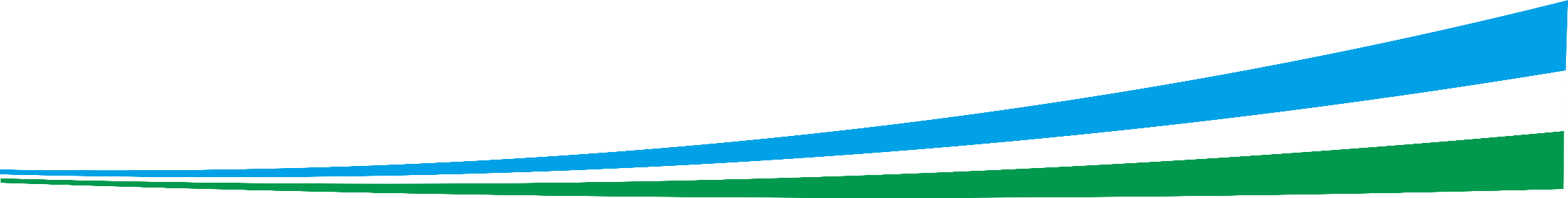 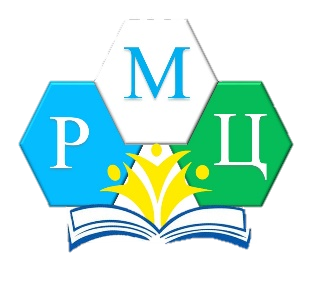 ГАУ ДПО РЕГИОНАЛЬНЫЙ МЕТОДИЧЕСКИЙ ЦЕНТР ДОПОЛНИТЕЛЬНОГО ОБРАЗОВАНИЯ  
РЕСПУБЛИКИ БАШКОРТОСТАН
Республиканский фестиваль «Панорама методических кейсов дополнительного образования: методический календарь»
Попова Эльвира Андреевна,
методист ГАУ ДПО РМЦ ДО РБ
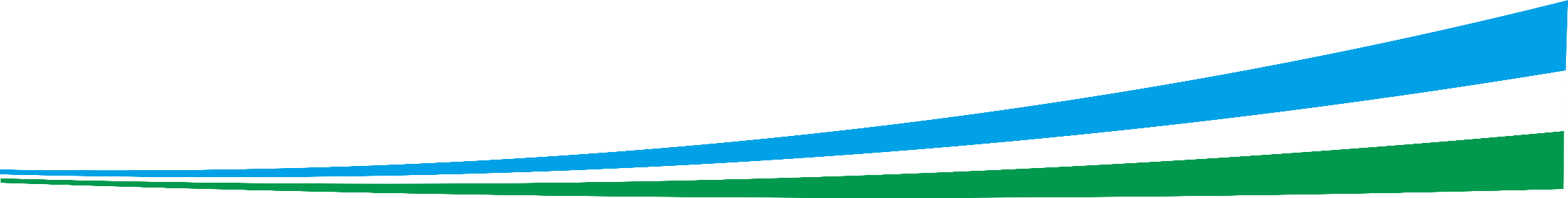 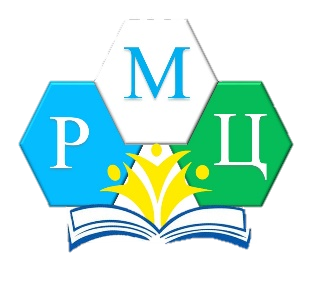 ГАУ ДПО РЕГИОНАЛЬНЫЙ МЕТОДИЧЕСКИЙ ЦЕНТР ДОПОЛНИТЕЛЬНОГО ОБРАЗОВАНИЯ  
РЕСПУБЛИКИ БАШКОРТОСТАН
1   нормативно-правовое обоснование
Приказ Минпросвещения России от 03.09.2019 № 467 «Об утверждении Целевой модели развития региональных систем дополнительного образования детей».
Приказ Минпросвещения России от 2 декабря 2019 г. № 649 «Об утверждении Целевой модели цифровой образовательной среды».
Распоряжением Правительства РФ от 31.03.2022 г. № 678-р «Об утверждении Концепции развития дополнительного образования детей до 2030 года»;
Постановление Правительства РБ от 01.10.2022 г № 690 «Об утверждении Концепции развития дополнительного образования детей в Республике Башкортостан до 2030 года».
Указ Главы Республики Башкортостан от 15.12.2022 № УГ-962 "Об объявлении в Республике Башкортостан 2023 года Годом полезных дел для малой Родины"
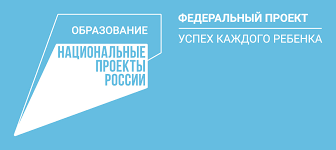 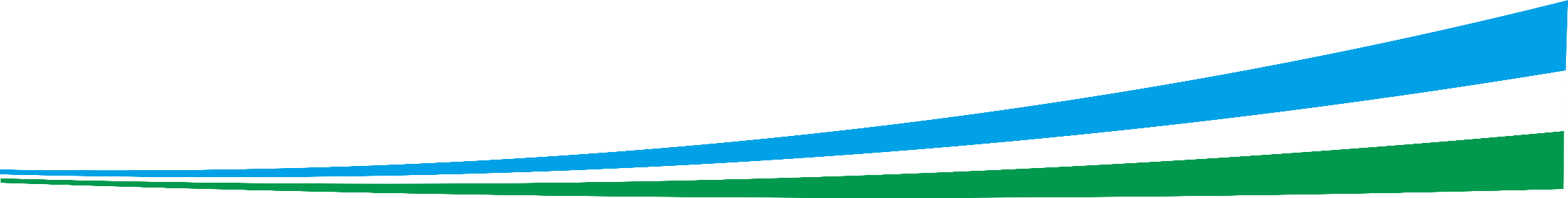 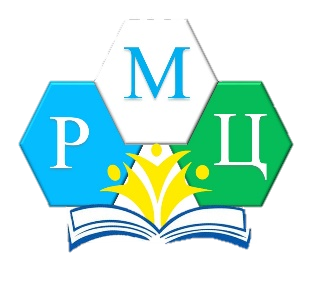 ГАУ ДПО РЕГИОНАЛЬНЫЙ МЕТОДИЧЕСКИЙ ЦЕНТР ДОПОЛНИТЕЛЬНОГО ОБРАЗОВАНИЯ  
РЕСПУБЛИКИ БАШКОРТОСТАН
Конкурсное обоснование
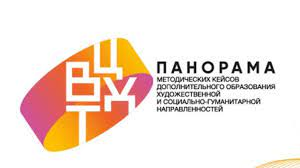 Лучшие практики дополнительного профессионального образования педагогических работников, участвующих в воспитании детей
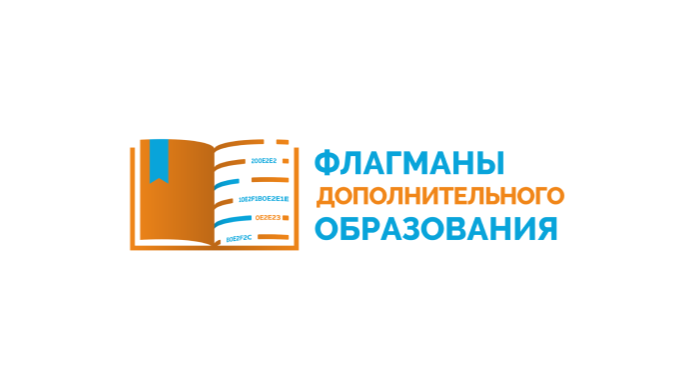 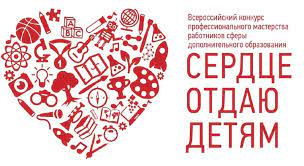 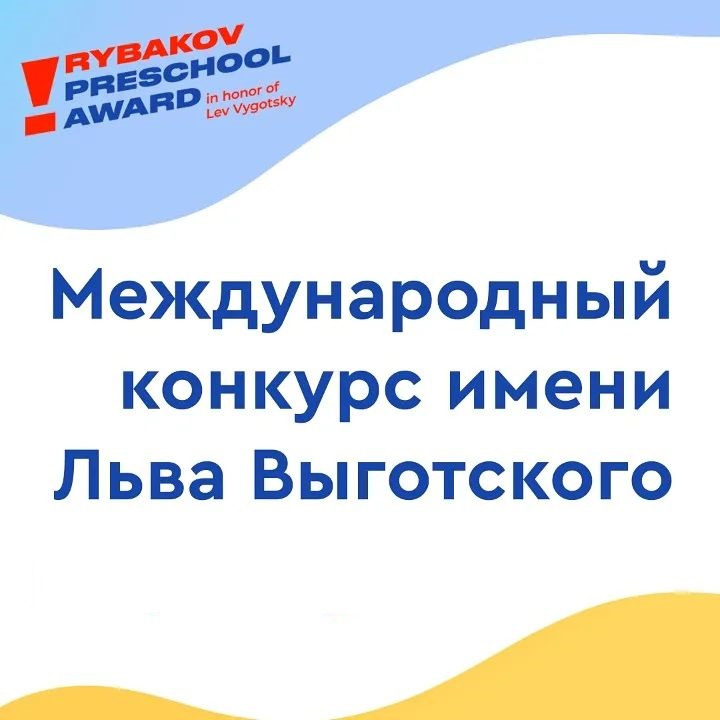 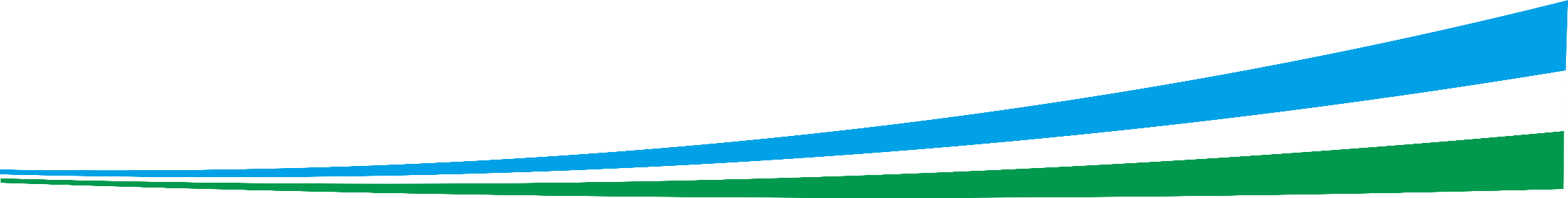 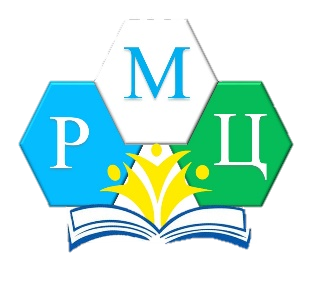 ГАУ ДПО РЕГИОНАЛЬНЫЙ МЕТОДИЧЕСКИЙ ЦЕНТР ДОПОЛНИТЕЛЬНОГО ОБРАЗОВАНИЯ  
РЕСПУБЛИКИ БАШКОРТОСТАН
2	Основные понятия, применяемые в настоящем Положении
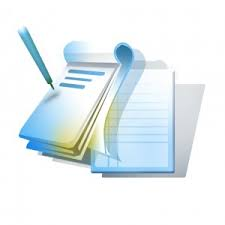 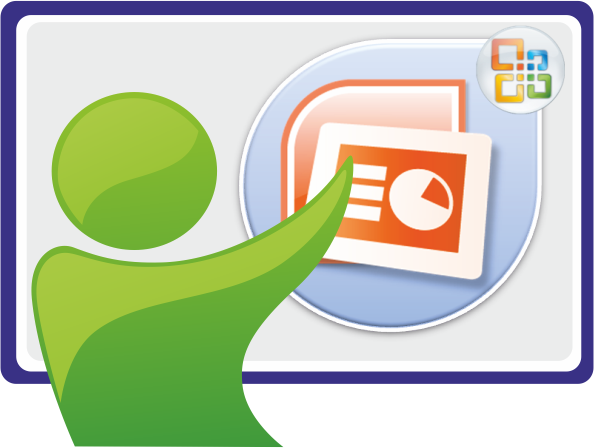 Методический кейс может быть представлен в виде:
текстовый материал;
презентация;
инфографика;
видеоролик.
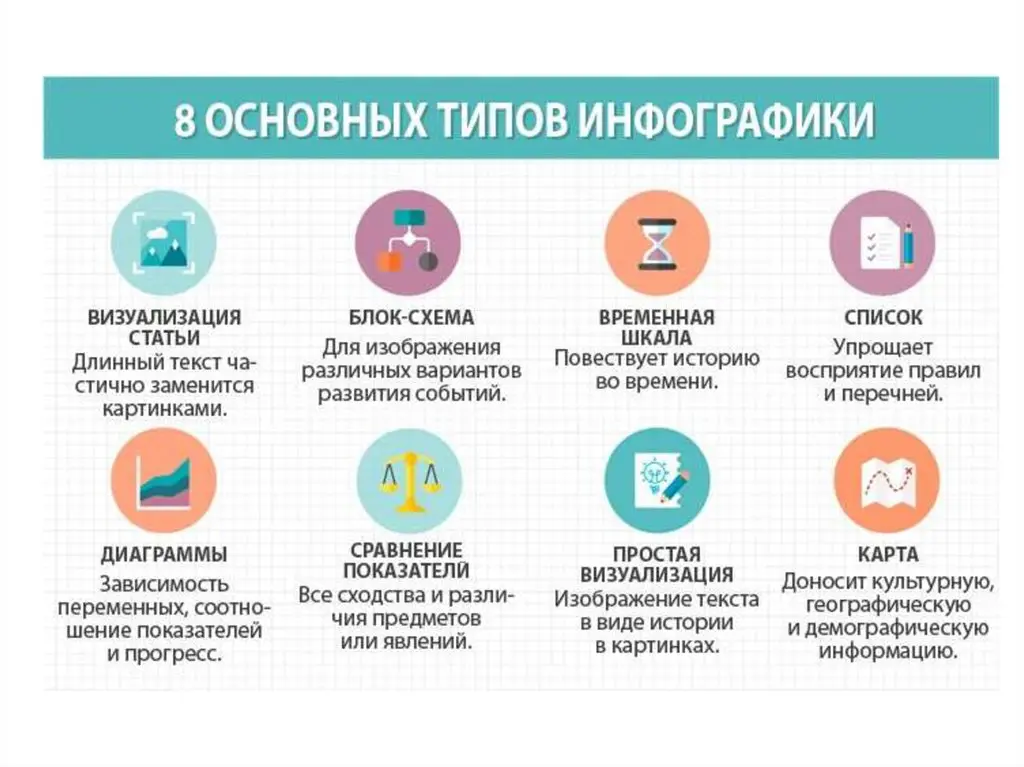 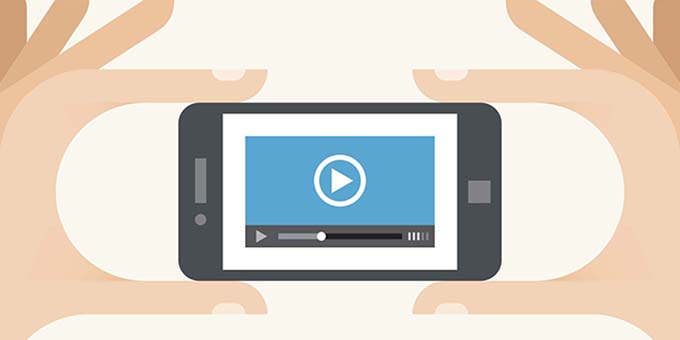 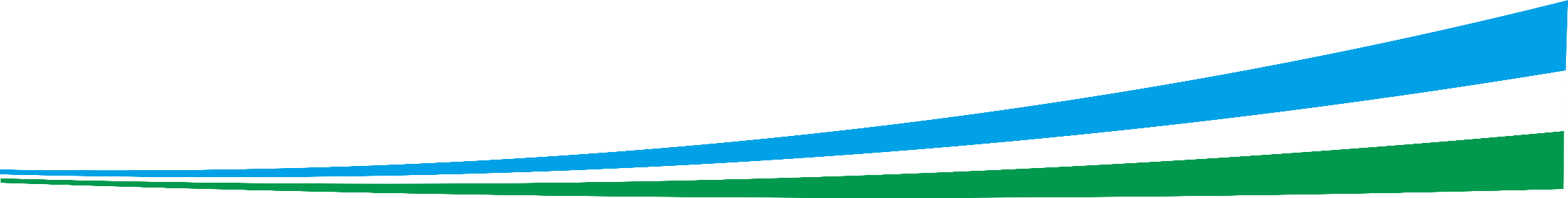 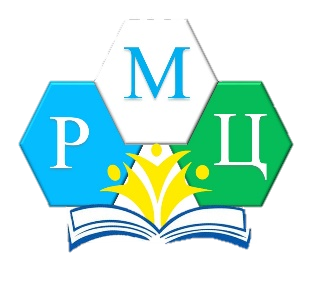 ГАУ ДПО РЕГИОНАЛЬНЫЙ МЕТОДИЧЕСКИЙ ЦЕНТР ДОПОЛНИТЕЛЬНОГО ОБРАЗОВАНИЯ  
РЕСПУБЛИКИ БАШКОРТОСТАН
3  Миссия, цели и задачи Фестиваля
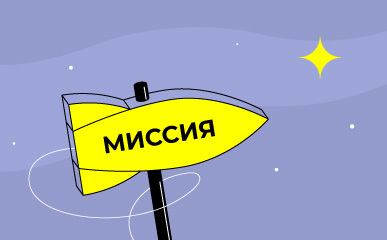 информационно-методическое  анонсирование разработок современных учебно-методических комплексов, в том числе цифровых, по всем направленностям дополнительного образования в рамках реализации приоритетных задач Концепции развития дополнительного образования до 2030 года.
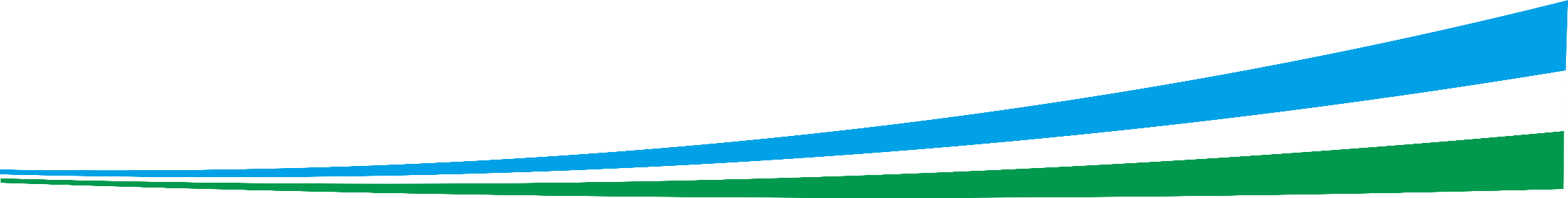 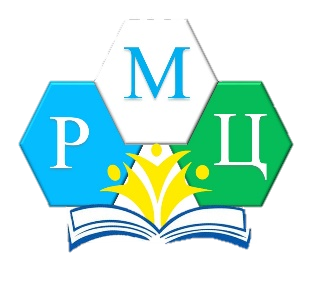 ГАУ ДПО РЕГИОНАЛЬНЫЙ МЕТОДИЧЕСКИЙ ЦЕНТР ДОПОЛНИТЕЛЬНОГО ОБРАЗОВАНИЯ  
РЕСПУБЛИКИ БАШКОРТОСТАН
3  Миссия, цели и задачи Фестиваля
3.2.1. создание и трансляция цифровой панорамы для профессионального педагогического сообщества лучших методических кейсов дополнительного образования всех  направленностей;
3.2.2. выявление методических разработок, ориентированных на обновление содержания и технологий дополнительного образования в рамках реализации задач Целевой модели развития региональных систем дополнительного образования детей;
3.2.3. совершенствование методических компетенций, повышение профессиональной мотивации, профессионального роста педагогов дополнительного образования;
3.2.4. развитие профессиональных педагогических команд образовательных организаций, формирование сетевых методических сообществ, активизация проективных и методических функций педагогических работников образовательных организаций и индивидуальных предпринимателей, реализующих дополнительные общеразвивающие программы всех направленностей.
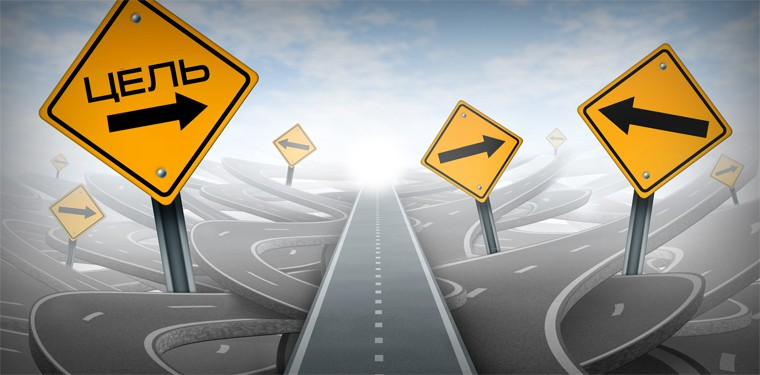 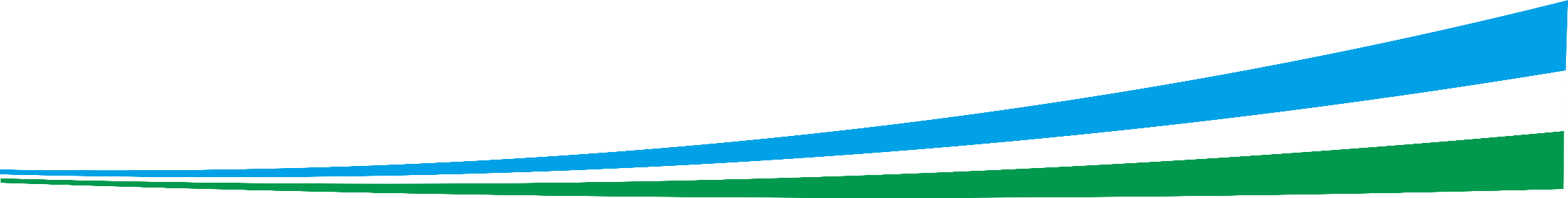 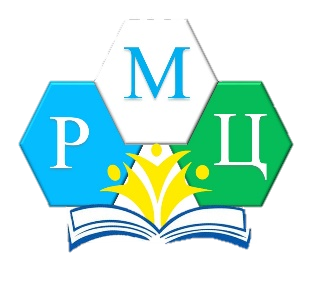 ГАУ ДПО РЕГИОНАЛЬНЫЙ МЕТОДИЧЕСКИЙ ЦЕНТР ДОПОЛНИТЕЛЬНОГО ОБРАЗОВАНИЯ  
РЕСПУБЛИКИ БАШКОРТОСТАН
3  Миссия, цели и задачи Фестиваля
3.3.1. выявление, экспертиза, обобщение и распространение лучших методических кейсов – комплексов методических, воспитательных и оценочных средств организации образовательного процесса, обеспечивающего достижение планируемых результатов обучения и воспитания обучающихся по дополнительным общеобразовательным программам всем направленностям.
3.3.2. совершенствование профессиональных методических компетенций, повышение профессиональной мотивации и профессионального роста педагогов дополнительного образования. 
3.3.3. развитие профессиональных педагогических команд образовательных организаций.
3.3.4. формирование экспертного методического профессионального сообщества.
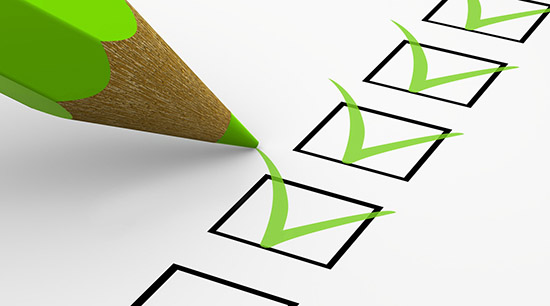 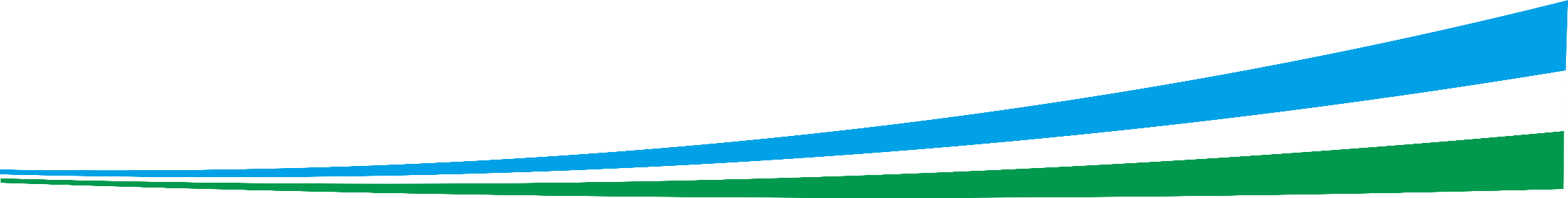 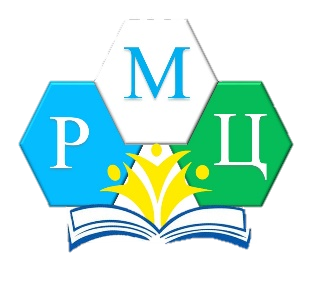 ГАУ ДПО РЕГИОНАЛЬНЫЙ МЕТОДИЧЕСКИЙ ЦЕНТР ДОПОЛНИТЕЛЬНОГО ОБРАЗОВАНИЯ  
РЕСПУБЛИКИ БАШКОРТОСТАН
4  Руководство Фестивалем
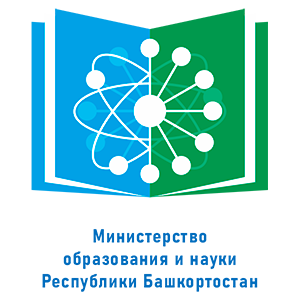 4.1. Организатор Фестиваля – Министерство образования и науки Республики Башкортостан (далее – Министерство).
4.2. Оператор Фестиваля, осуществляющий информационно-методическое, экспертное, организационно-техническое сопровождение – Государственное автономное учреждение дополнительного профессионального образования Региональный методический центр дополнительного образования Республики Башкортостан (далее – ГАУ ДПО РМЦ ДО РБ).
4.3. Муниципальный опорный центр (далее – МОЦ) – является координатором Фестиваля в своем муниципальном районе. 
4.4. Организационная Структура Фестиваля включает:
•	Оргкомитет – функция организации, координации, контроля, взаимодействия, информирования.
•	Экспертно-консультационный совет – функция экспертизы и консультации.

Контакты Операторов Фестиваля:

+7(347)292-16-85, время работы с пн-пт 9:00-17.30, перерыв с 13.00-13.30 

Михайлова Татьяна Юрьевна, начальник отдела реализации программ и методического обеспечения;
Попова Эльвира Андреевна, методист отдела реализации программ и методического обеспечения.
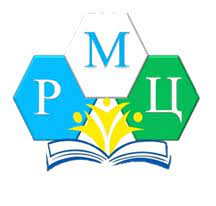 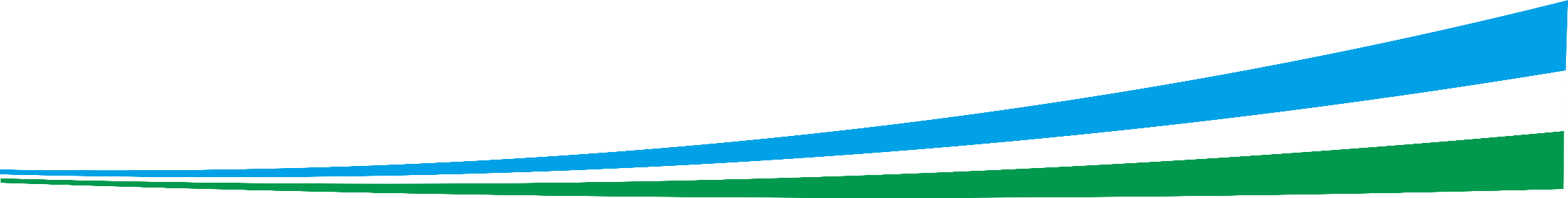 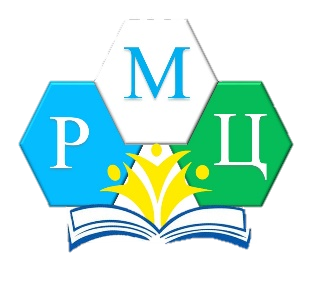 ГАУ ДПО РЕГИОНАЛЬНЫЙ МЕТОДИЧЕСКИЙ ЦЕНТР ДОПОЛНИТЕЛЬНОГО ОБРАЗОВАНИЯ  
РЕСПУБЛИКИ БАШКОРТОСТАН
5. Алгоритм подачи заявки
5.1. В Фестивале принимают участие представители и команды организаций дополнительного образования (далее – ОДО) Республики Башкортостан, представленные в дорожной карте панорамы методических кейсов по каждому этапу.
5.2. Задача участников Фестиваля предоставить Оргкомитету материалы (согласно срокам этапов) для публикации на официальном сайте ГАУ ДПО РМЦ ДО.

5.3. Заявка от ОДО, материалы к публикации отправляются архивом (ZIP, RAR 5, RAR) с темой письма «Панорама: методический календарь. Название ОДО» на почту МОЦ своего района.

5.4. После МОЦ (координаторами Фестиваля в своем муниципальном районе), комплектует папку-архив (как в пункт 5.3.) по всем, задействованным в Фестивале ОДО и отправляет с темой письма «Панорама: методический календарь. Название района» на официальную почту ГАУ ДПО РМЦ ДО РБ rmcrb02@mail.ru до 14 числа отчетного месяца.
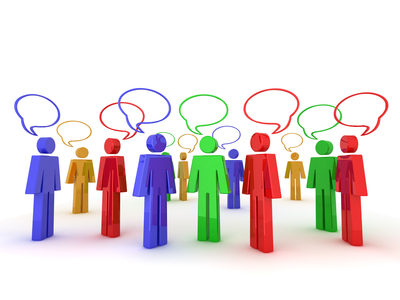 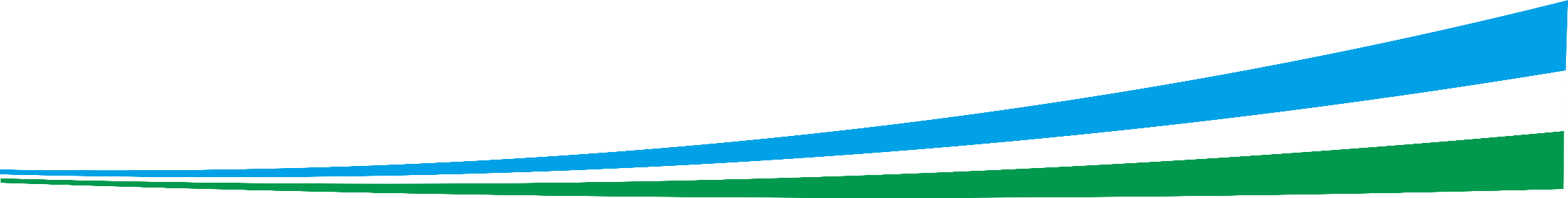 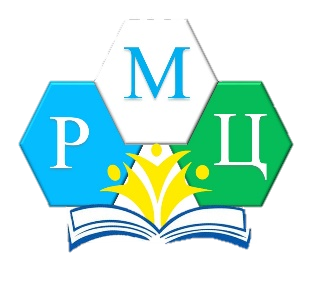 ГАУ ДПО РЕГИОНАЛЬНЫЙ МЕТОДИЧЕСКИЙ ЦЕНТР ДОПОЛНИТЕЛЬНОГО ОБРАЗОВАНИЯ  
РЕСПУБЛИКИ БАШКОРТОСТАН
6 Сроки и этапы проведения Фестиваля
Сроки проведения Фестиваля: 
14 февраля 2023 г. — 23 декабря 2023 г.
6.2. Начало приема материалов на Фестиваль – 14 февраля 2023 г.
6.3. Закрытие приема материалов на Фестиваль – 14 декабря 2023 г.
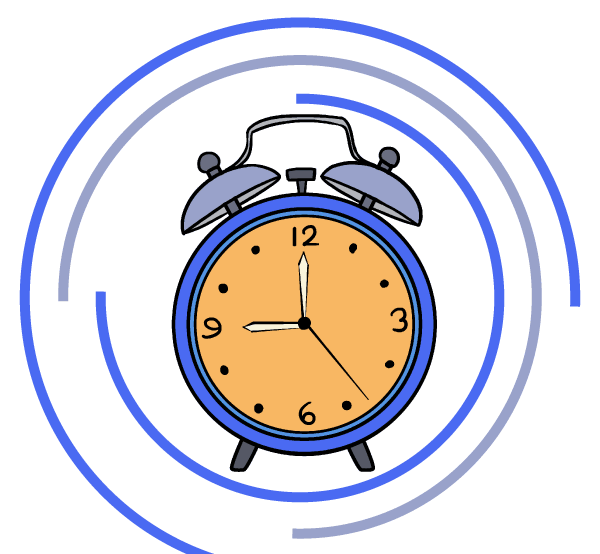 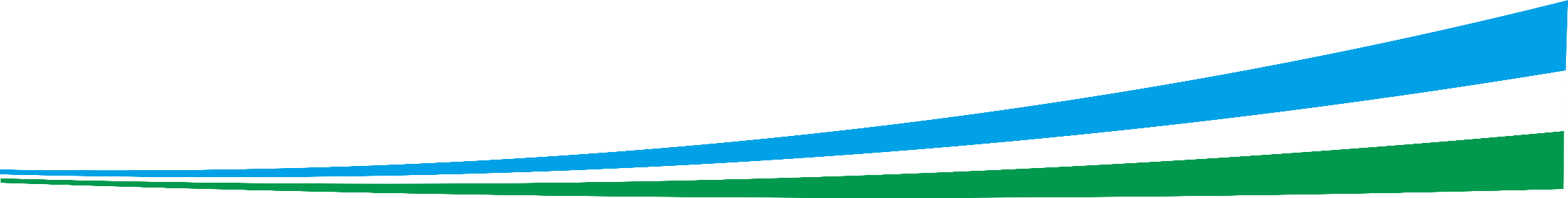 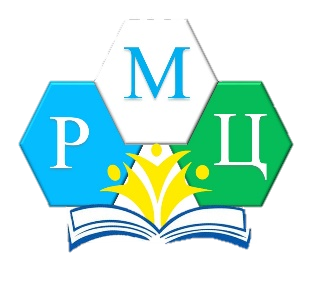 ГАУ ДПО РЕГИОНАЛЬНЫЙ МЕТОДИЧЕСКИЙ ЦЕНТР ДОПОЛНИТЕЛЬНОГО ОБРАЗОВАНИЯ  
РЕСПУБЛИКИ БАШКОРТОСТАН
6 Сроки и этапы проведения Фестиваля
Прием материалов происходит строго по этапам, к которому относится ОДО
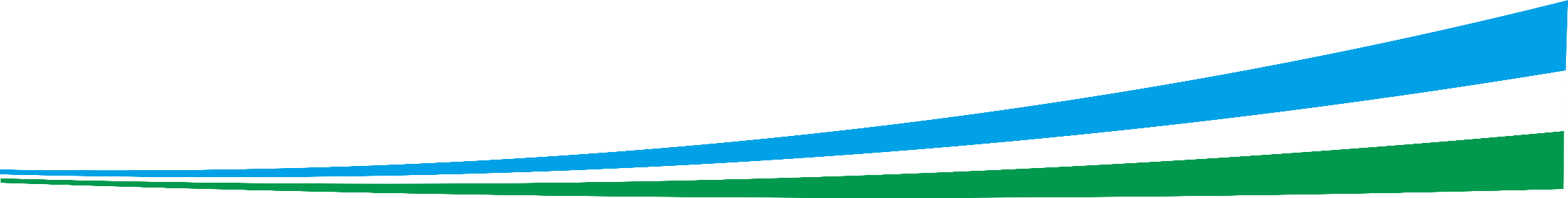 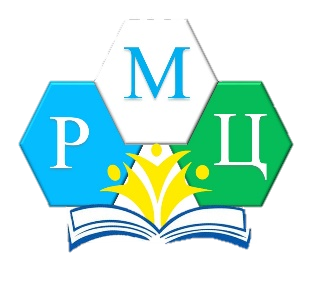 ГАУ ДПО РЕГИОНАЛЬНЫЙ МЕТОДИЧЕСКИЙ ЦЕНТР ДОПОЛНИТЕЛЬНОГО ОБРАЗОВАНИЯ  
РЕСПУБЛИКИ БАШКОРТОСТАН
6 Сроки и этапы проведения Фестиваля
Прием материалов происходит строго по этапам, к которому относится ОДО
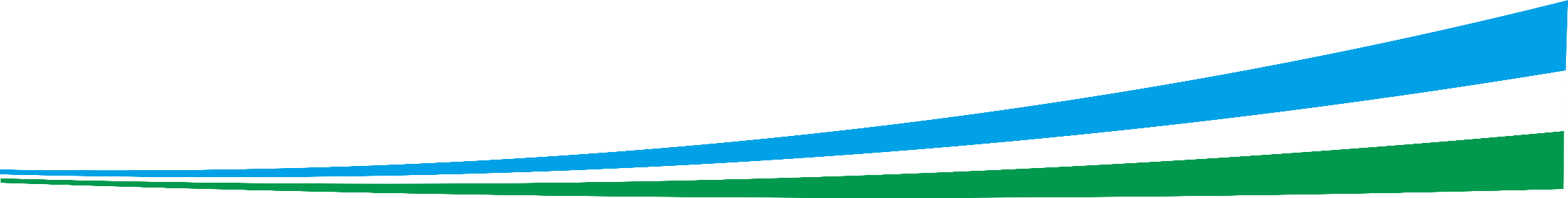 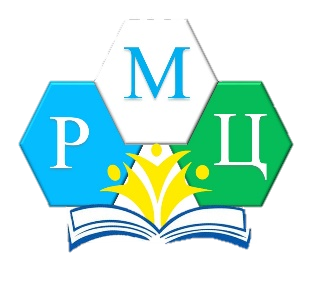 ГАУ ДПО РЕГИОНАЛЬНЫЙ МЕТОДИЧЕСКИЙ ЦЕНТР ДОПОЛНИТЕЛЬНОГО ОБРАЗОВАНИЯ  
РЕСПУБЛИКИ БАШКОРТОСТАН
6 Сроки и этапы проведения Фестиваля
Прием материалов происходит строго по этапам, к которому относится ОДО
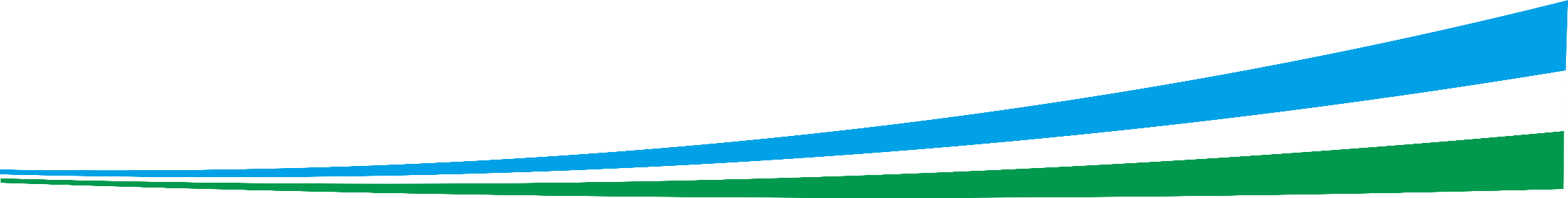 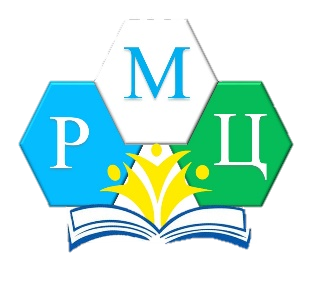 ГАУ ДПО РЕГИОНАЛЬНЫЙ МЕТОДИЧЕСКИЙ ЦЕНТР ДОПОЛНИТЕЛЬНОГО ОБРАЗОВАНИЯ  
РЕСПУБЛИКИ БАШКОРТОСТАН
6 Сроки и этапы проведения Фестиваля
Прием материалов происходит строго по этапам, к которому относится ОДО
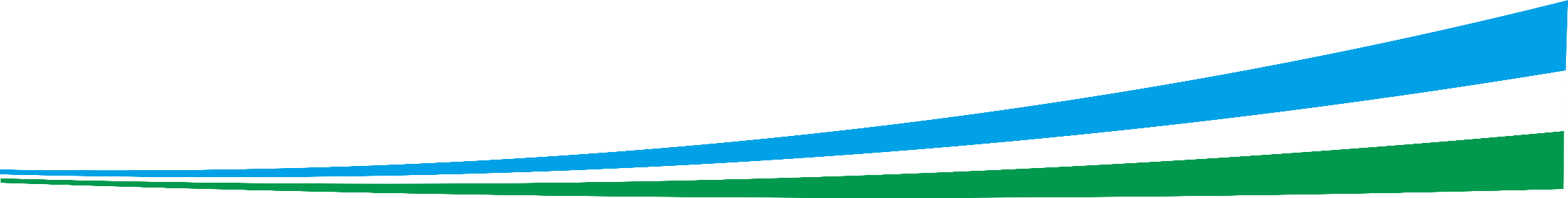 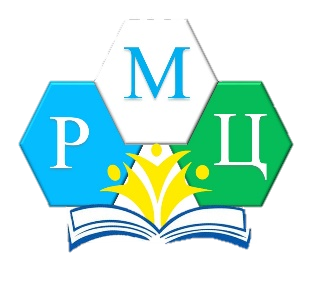 ГАУ ДПО РЕГИОНАЛЬНЫЙ МЕТОДИЧЕСКИЙ ЦЕНТР ДОПОЛНИТЕЛЬНОГО ОБРАЗОВАНИЯ  
РЕСПУБЛИКИ БАШКОРТОСТАН
6 Сроки и этапы проведения Фестиваля
Прием материалов происходит строго по этапам, к которому относится ОДО
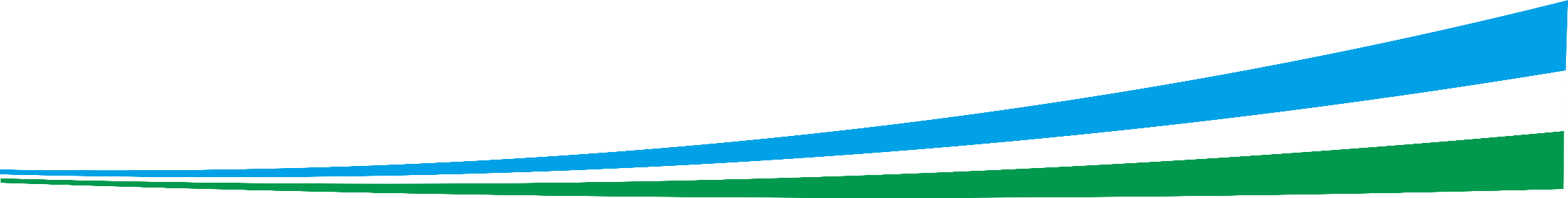 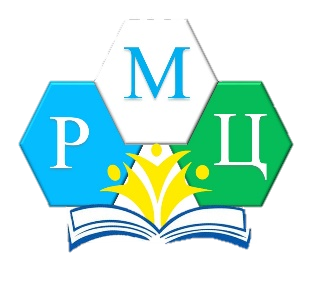 ГАУ ДПО РЕГИОНАЛЬНЫЙ МЕТОДИЧЕСКИЙ ЦЕНТР ДОПОЛНИТЕЛЬНОГО ОБРАЗОВАНИЯ  
РЕСПУБЛИКИ БАШКОРТОСТАН
7  Порядок проведения Фестиваля
7.1. Участие в Фестивале для всех участников бесплатное.
7.2. Допускается выдвижение не более трех методических разработок от одной организации дополнительного образования (далее – ОДО).
7.3. От одной ОДО заполняется одна заявка.
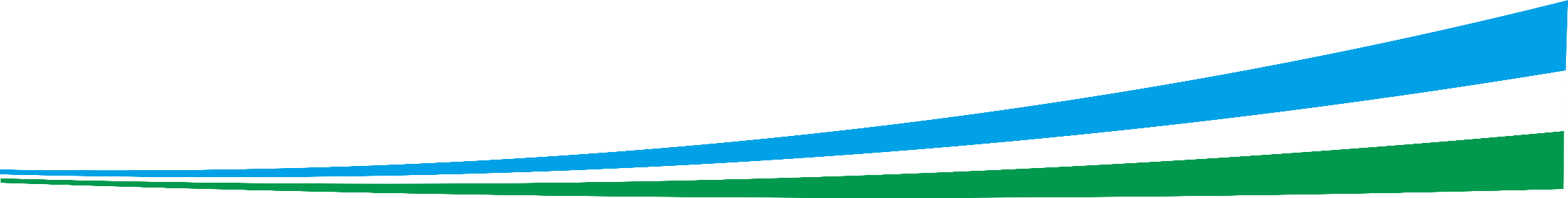 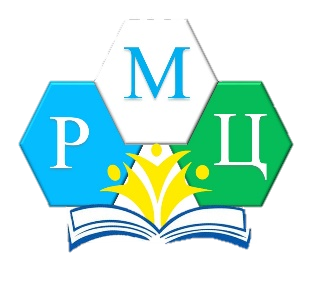 ГАУ ДПО РЕГИОНАЛЬНЫЙ МЕТОДИЧЕСКИЙ ЦЕНТР ДОПОЛНИТЕЛЬНОГО ОБРАЗОВАНИЯ  
РЕСПУБЛИКИ БАШКОРТОСТАН
Авторы и команды, опубликованных материалов, соответствующих всем требованиям будут награждены благодарственными письмами Министерства.
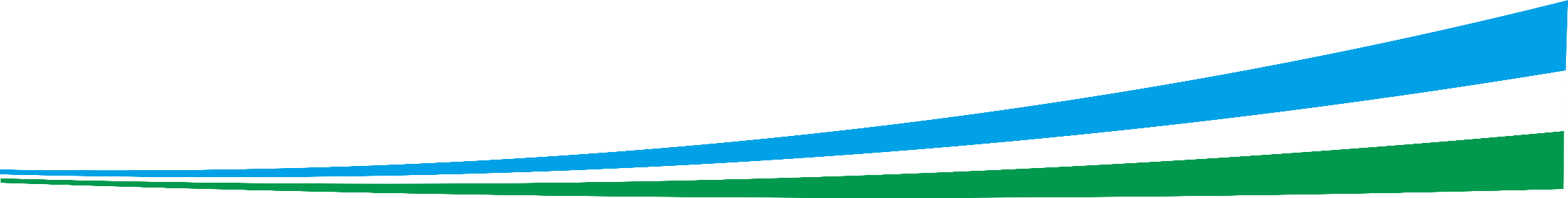 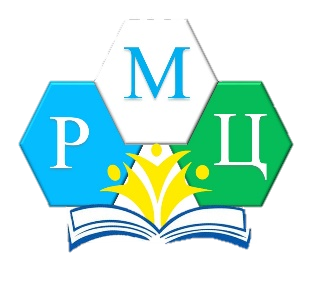 ГАУ ДПО РЕГИОНАЛЬНЫЙ МЕТОДИЧЕСКИЙ ЦЕНТР ДОПОЛНИТЕЛЬНОГО ОБРАЗОВАНИЯ  
РЕСПУБЛИКИ БАШКОРТОСТАН
Спасибо за партнерское взаимодействие!
Контактные данные ГАУ ДПО РМЦ ДО РБ:
Телефоны:
+7(347)216-34-46 (руководитель)
+7(347)292-16-85, +7 (347) 292 16 93  
E-mail: rmcrb02@mail.ru
Сайт: https://рмц-рб.рф/
Адрес: РБ, город Уфа, проспект Октября, 4
График работы: 9:00 – 18:00. Перерыв с 13.00 до 14.00.
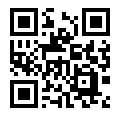